Cast Iron
Ferrous alloys with > 2.1 wt% C
more commonly 3 - 4.5 wt%C
low melting (also brittle) so easiest to cast

Cementite decomposes to ferrite + graphite
	Fe3C  3 Fe () + C (graphite)

generally a slow process
1
[Speaker Notes: So phase diagram for this system is different (Fig 12.4)]
T(°C)
1600
L
1400
Liquid +
Graphite
g
+L
1200
g
1153°C
Austenite
4.2 wt% C
1000
 + Graphite
a + g
800
740°C
0.65
600
 + Graphite
400
90
0
100
1
2
3
4
Co , wt% C
(Fe)
Fe-C True Equilibrium Diagram
Graphite formation promoted by 
  Si > 1 wt%
  slow cooling
From Fig. 9.2
Callister’s Materials Science and Engineering, Adapted Version.
(Fig. 9.2 adapted from Binary Alloy Phase Diagrams, 2nd ed.,
Vol. 1, T.B. Massalski (Ed.-in-Chief), ASM International, Materials Park, OH, 1990.)
2
[Speaker Notes: Cast irons have graphite]
Types of Cast Iron
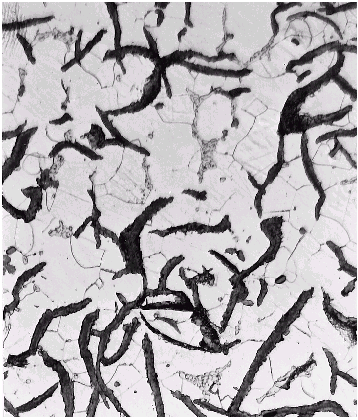 Gray iron
graphite flakes
weak & brittle under tension
stronger under compression
excellent vibrational dampening
wear resistant

Ductile iron
add Mg or Ce
graphite in nodules not flakes
matrix often pearlite - better ductility
From Fig. 9.3(a) & (b), Callister’s MSE, Adapted Version.
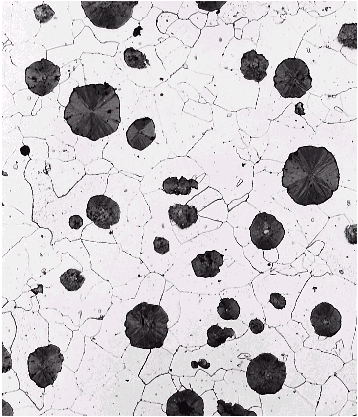 3
Types of Cast Iron
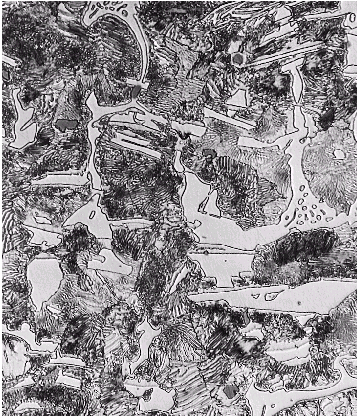 White iron
<1wt% Si so harder but brittle
more cementite



Malleable iron
heat treat at 800-900ºC
graphite in rosettes
more ductile
From Fig. 9.3(c) & (d), Callister’s MSE, Adapted Version.
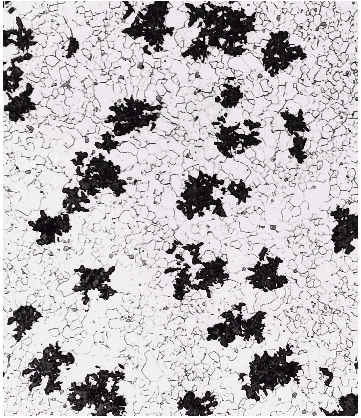 4